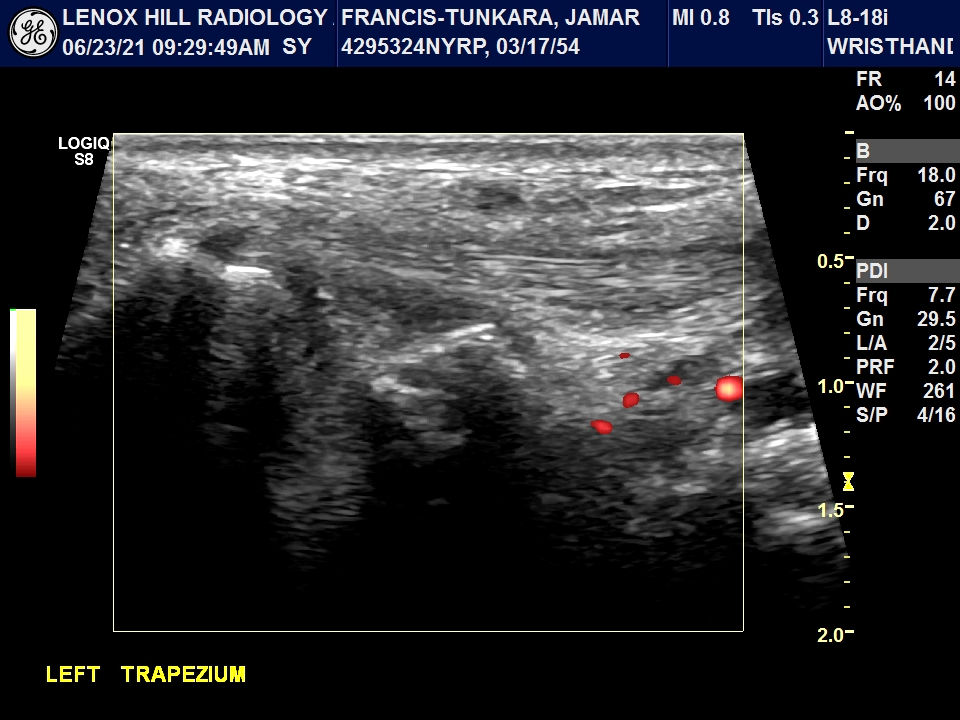 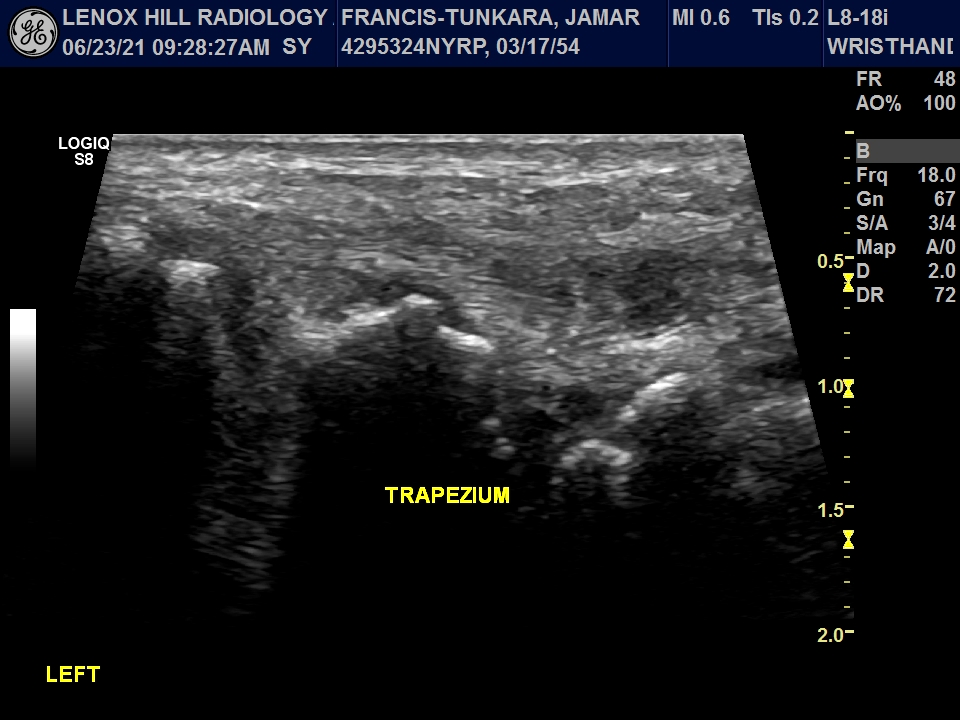 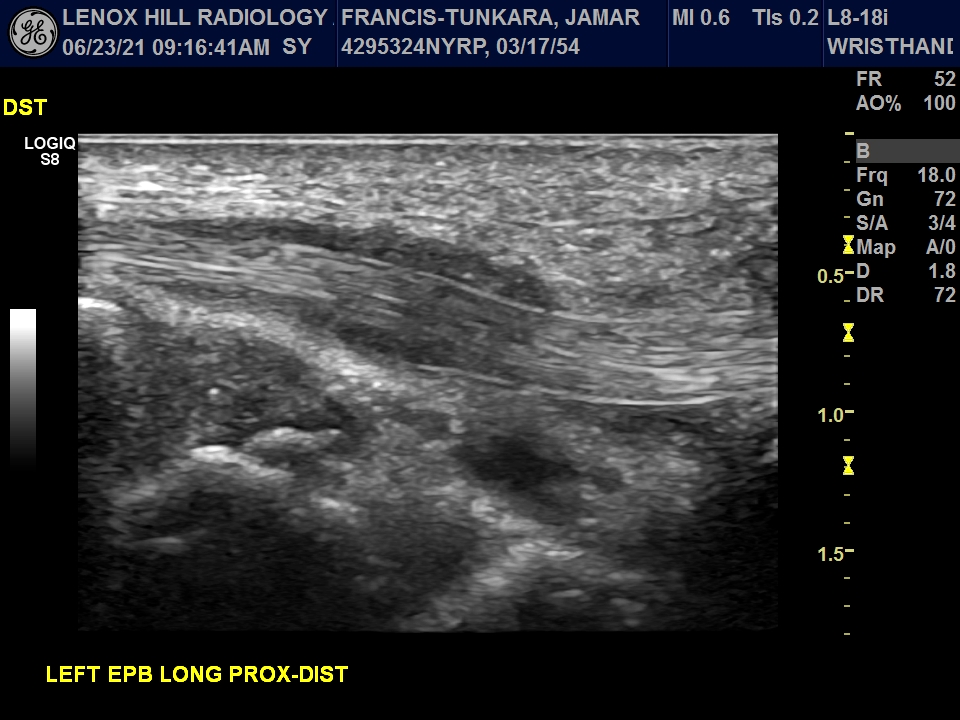 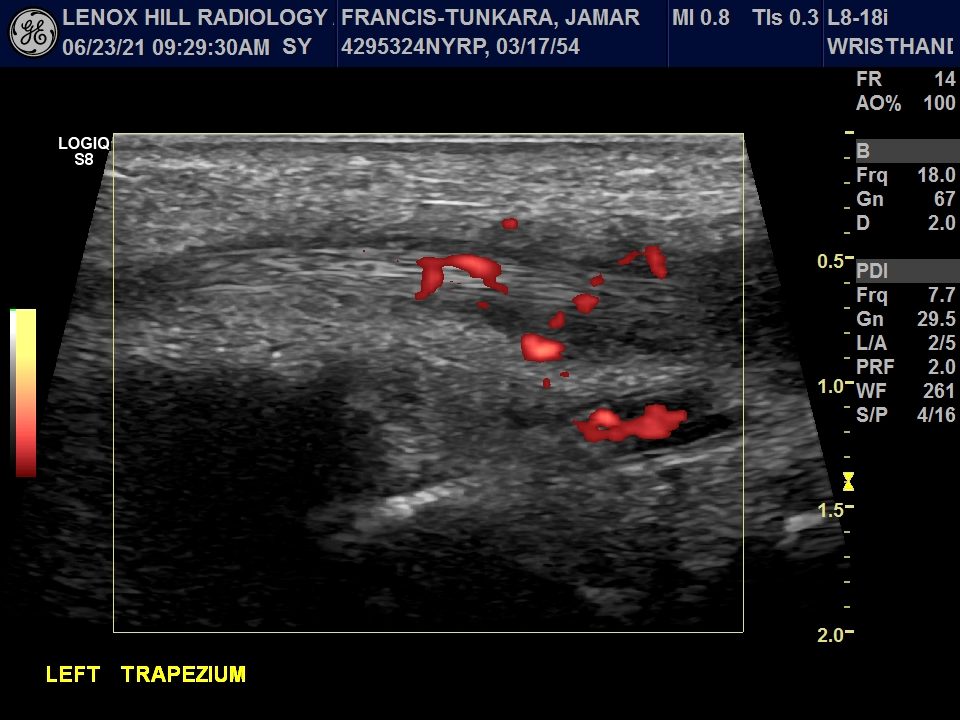 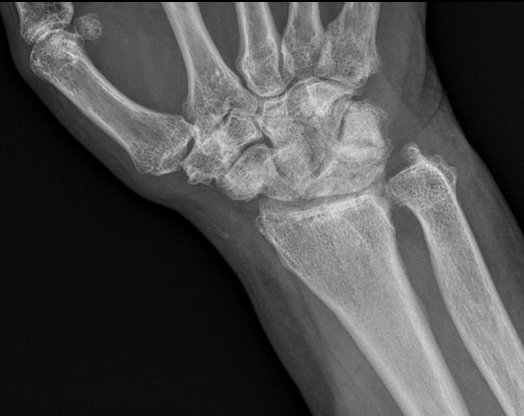 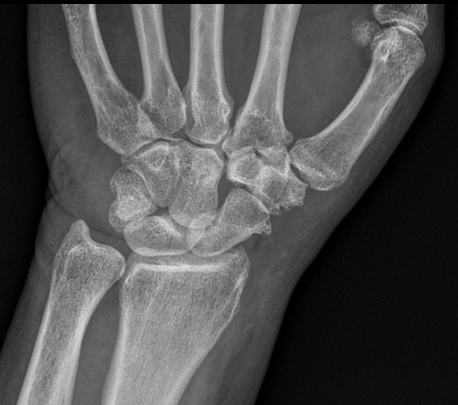 Now
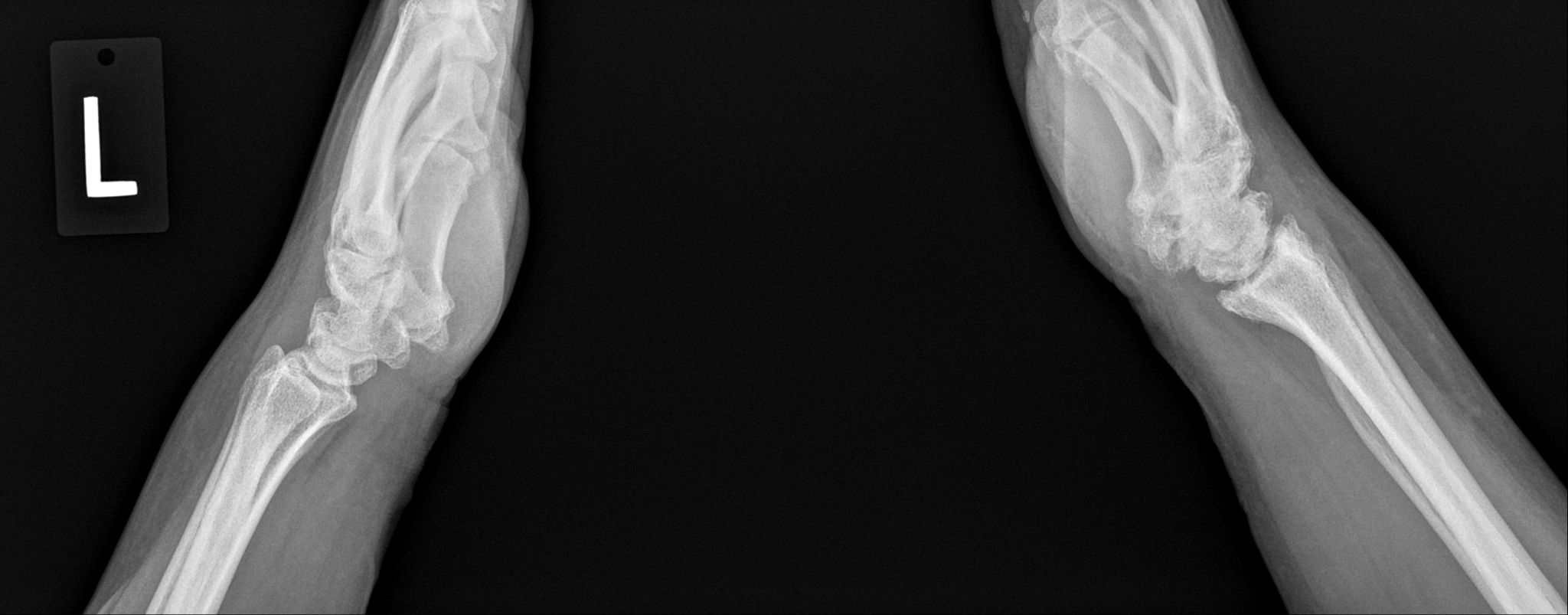 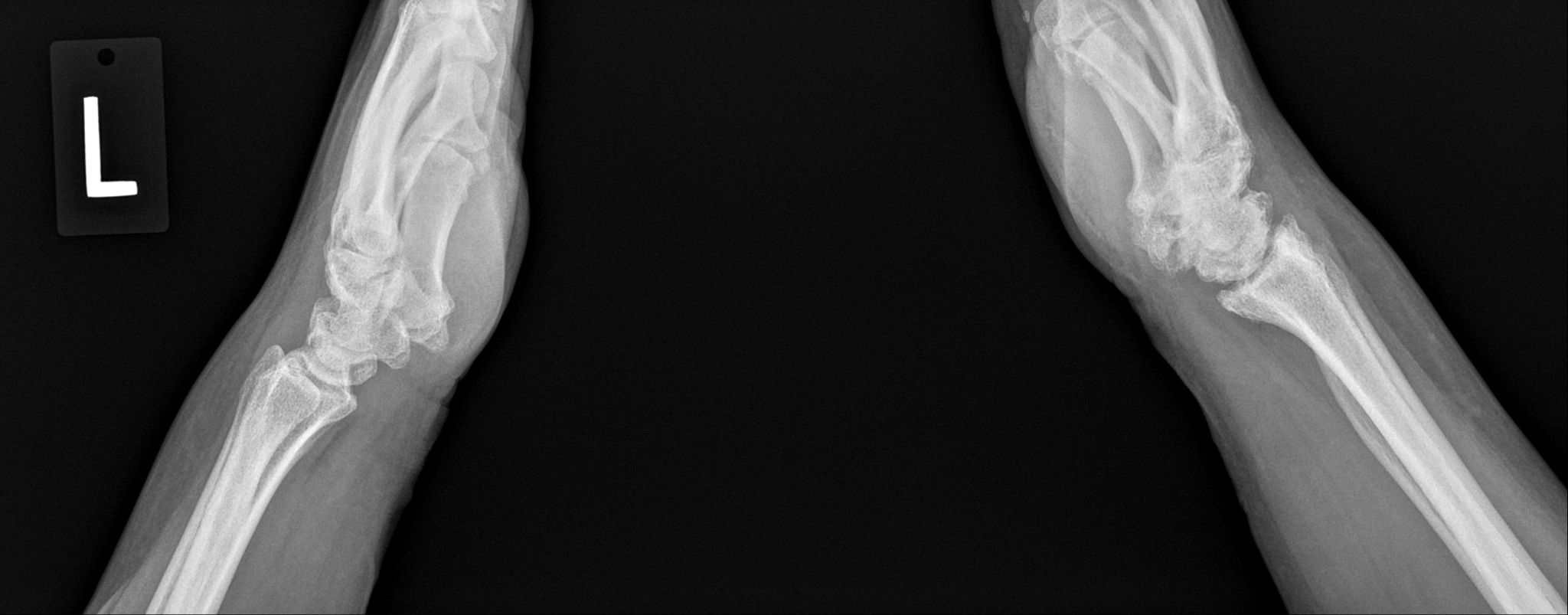 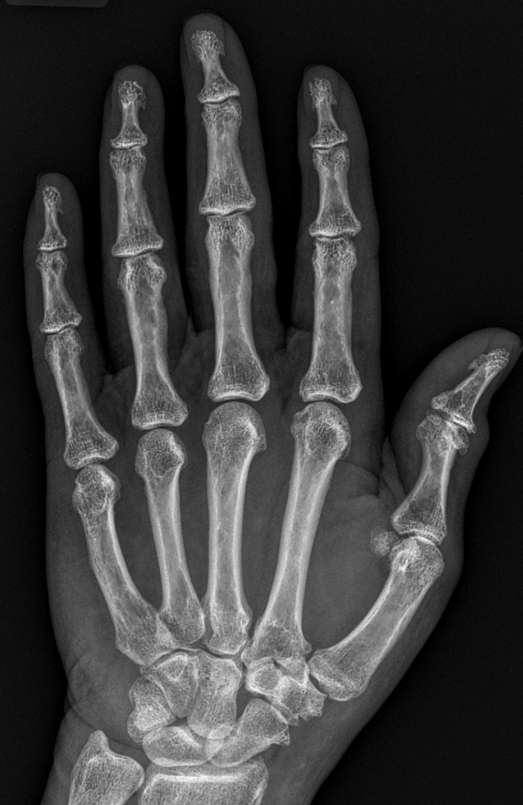 Now
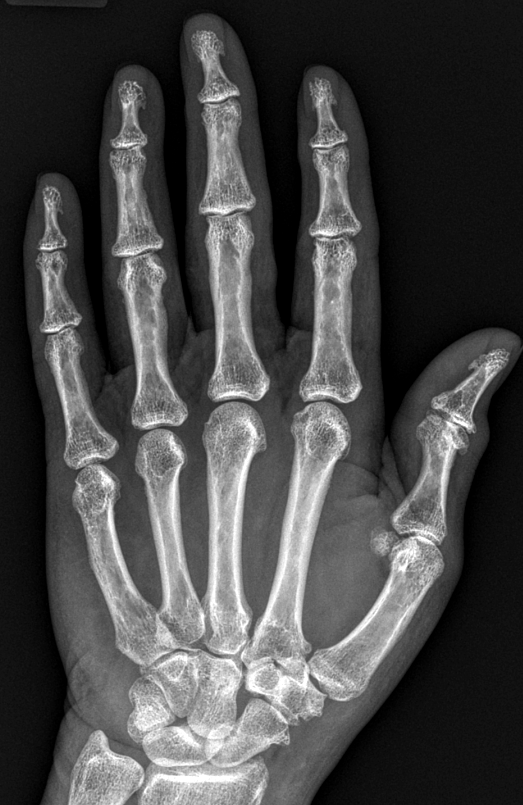 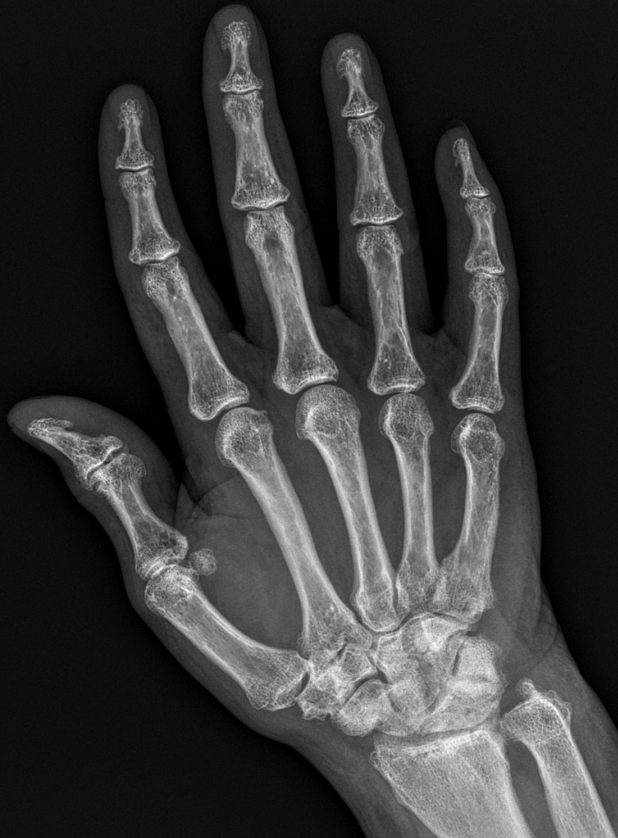 4 years ago
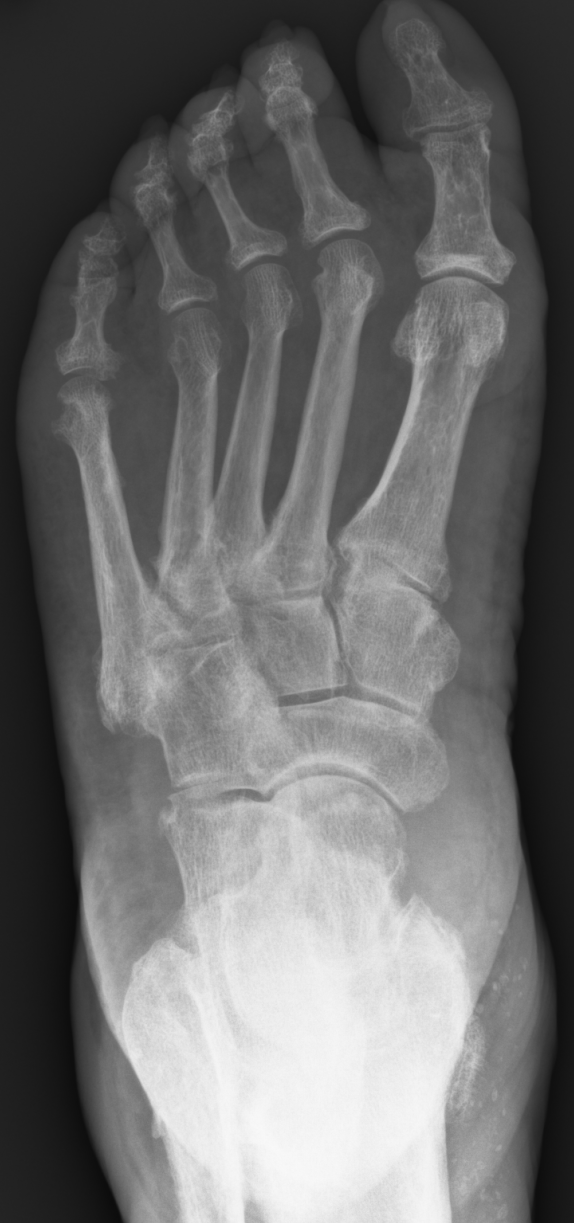 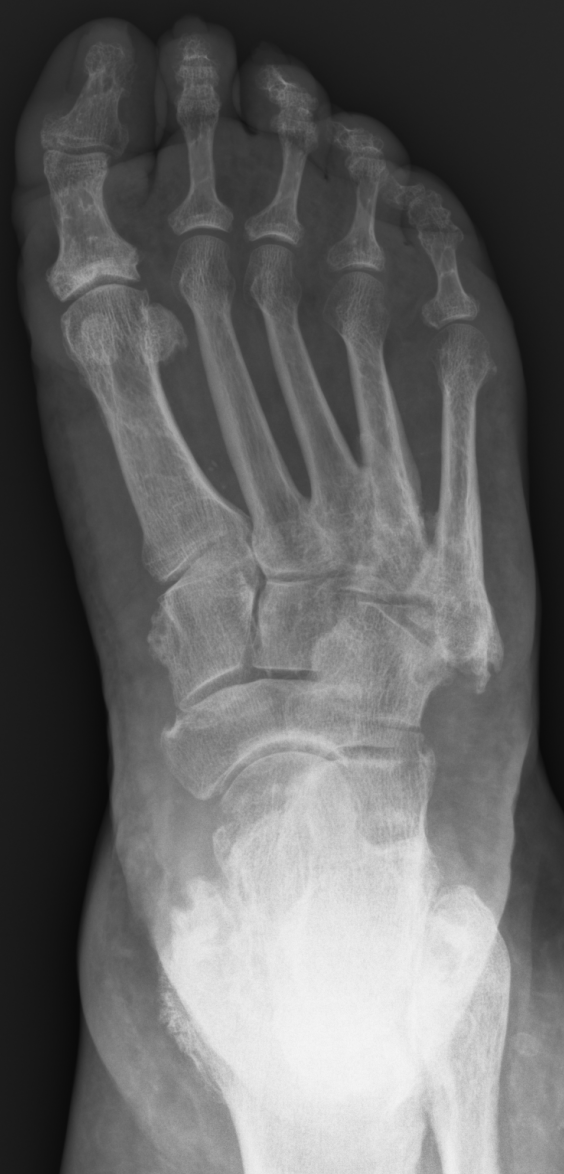 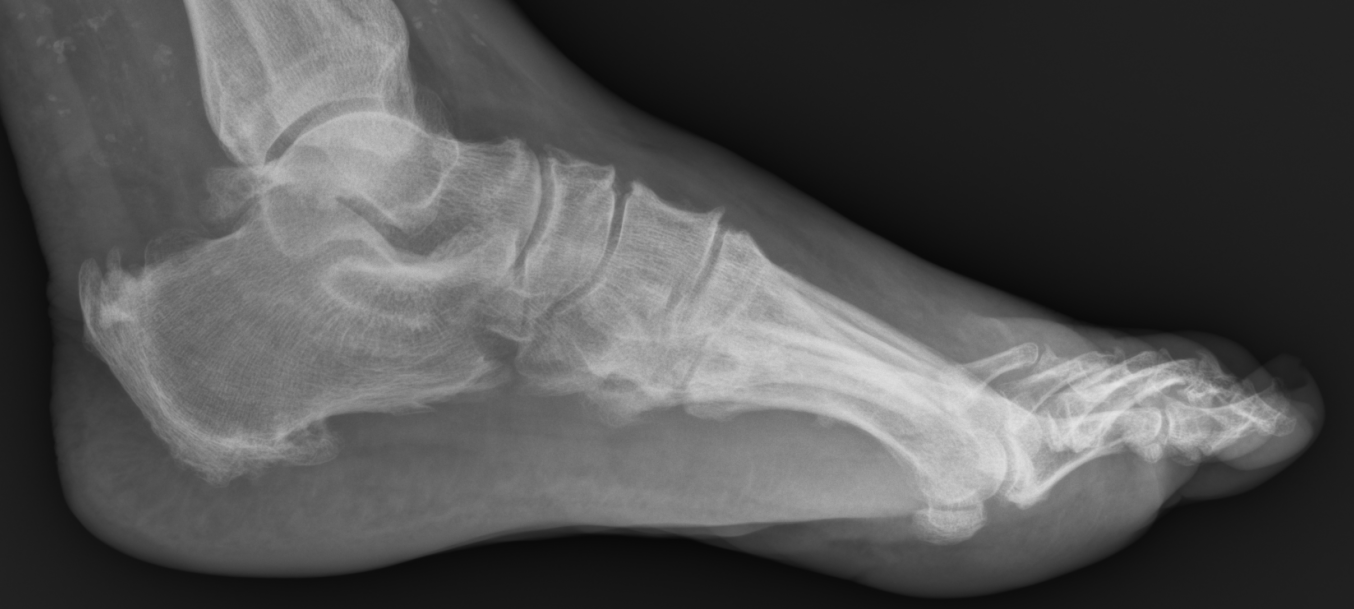 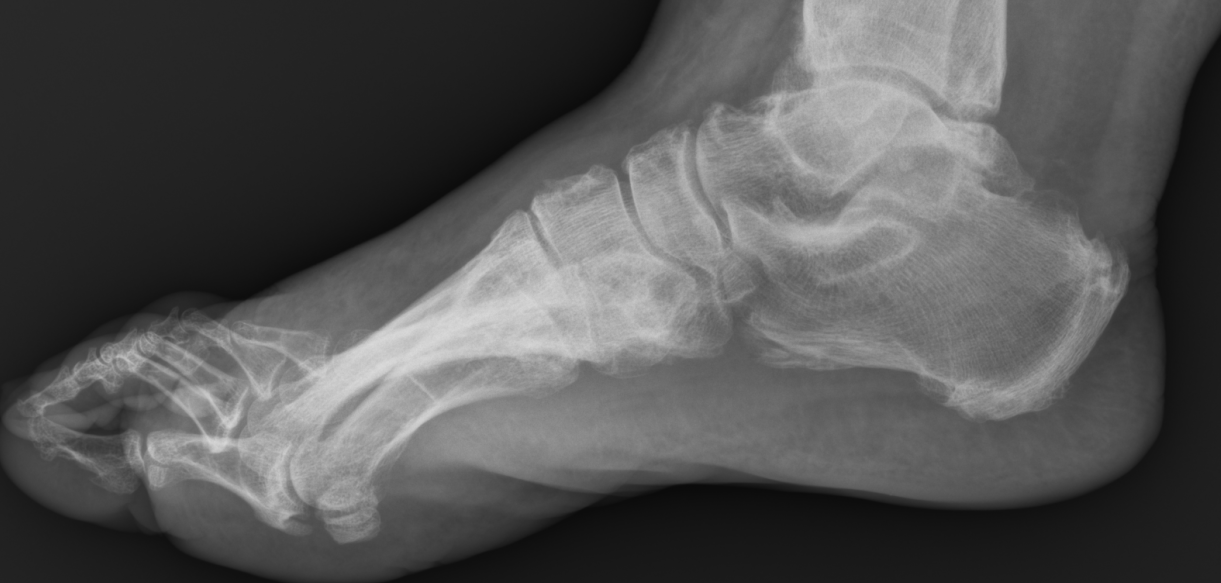 5 years ago   Rt Wrist
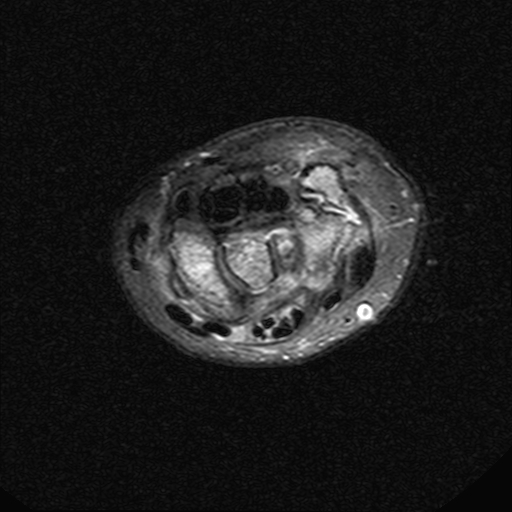 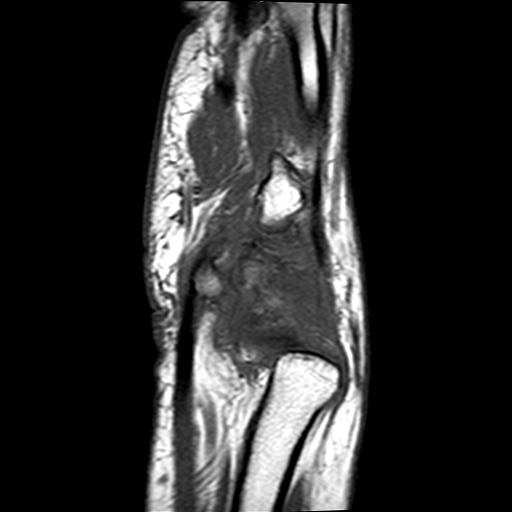 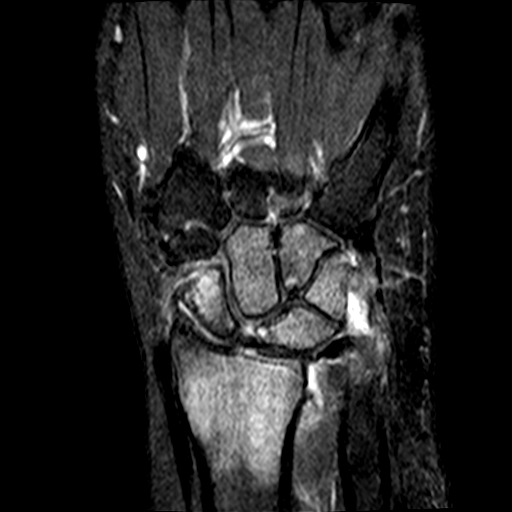 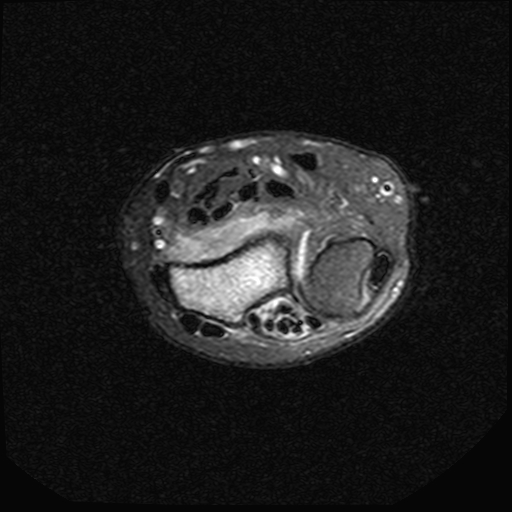 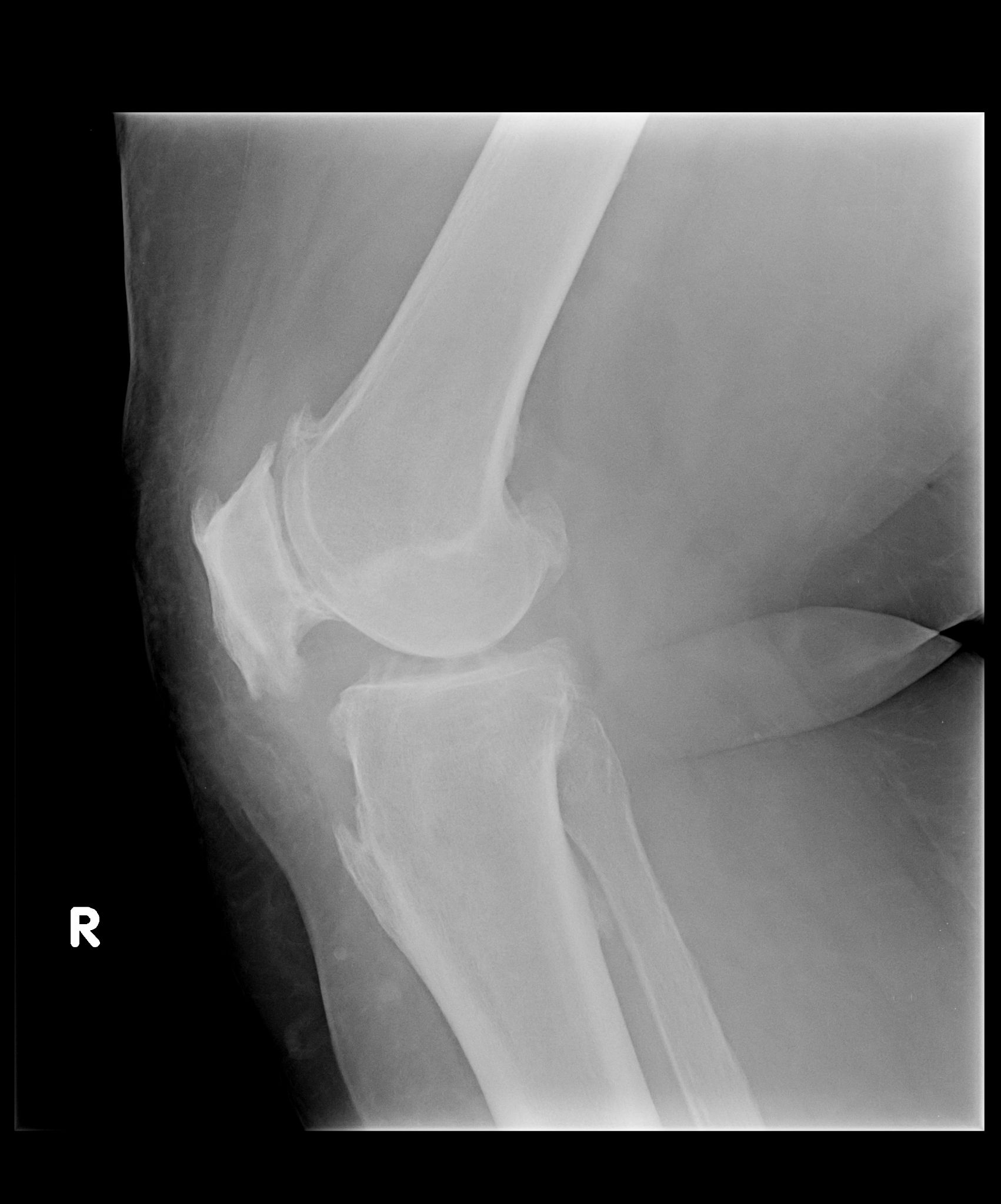 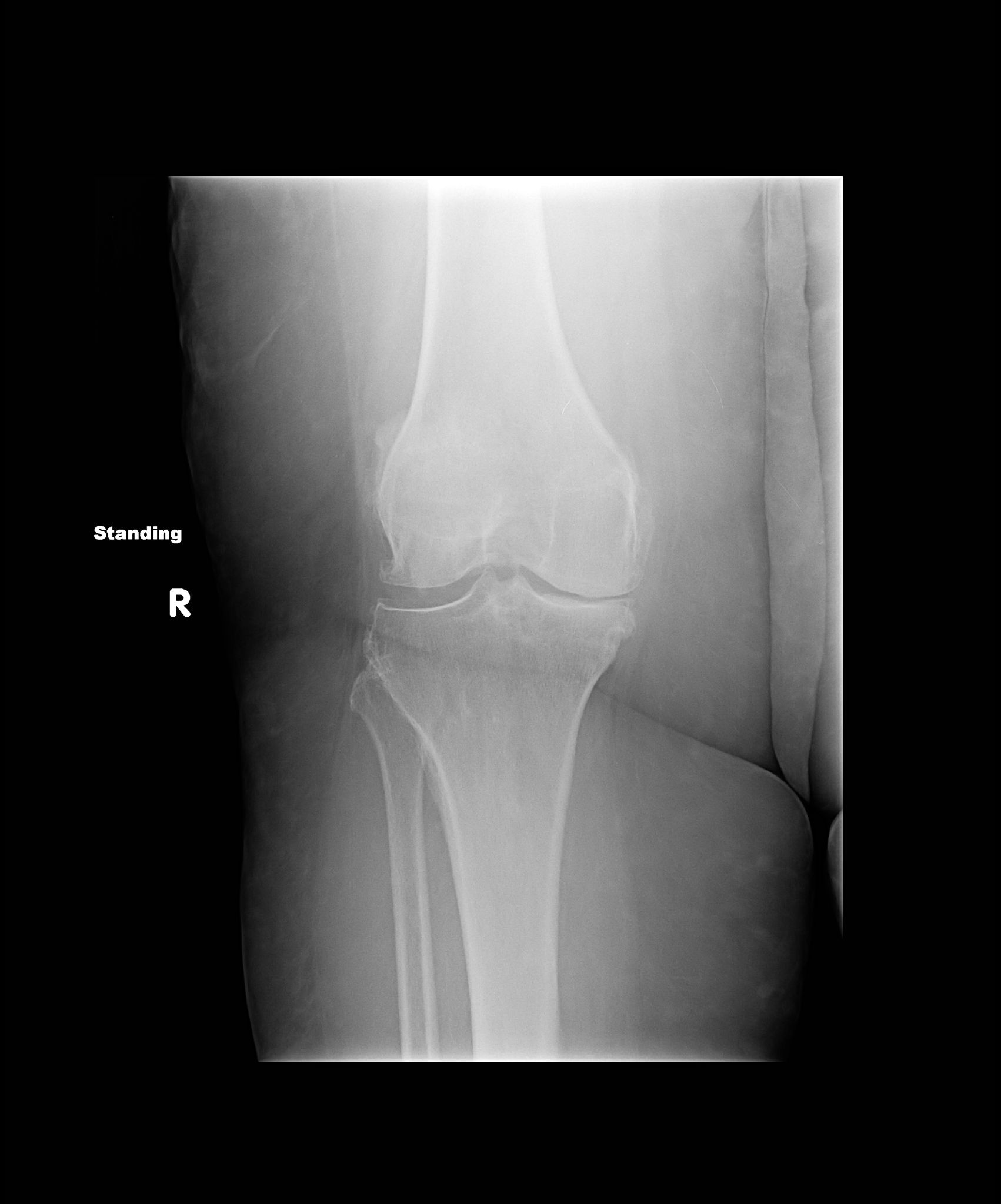 6 years ago